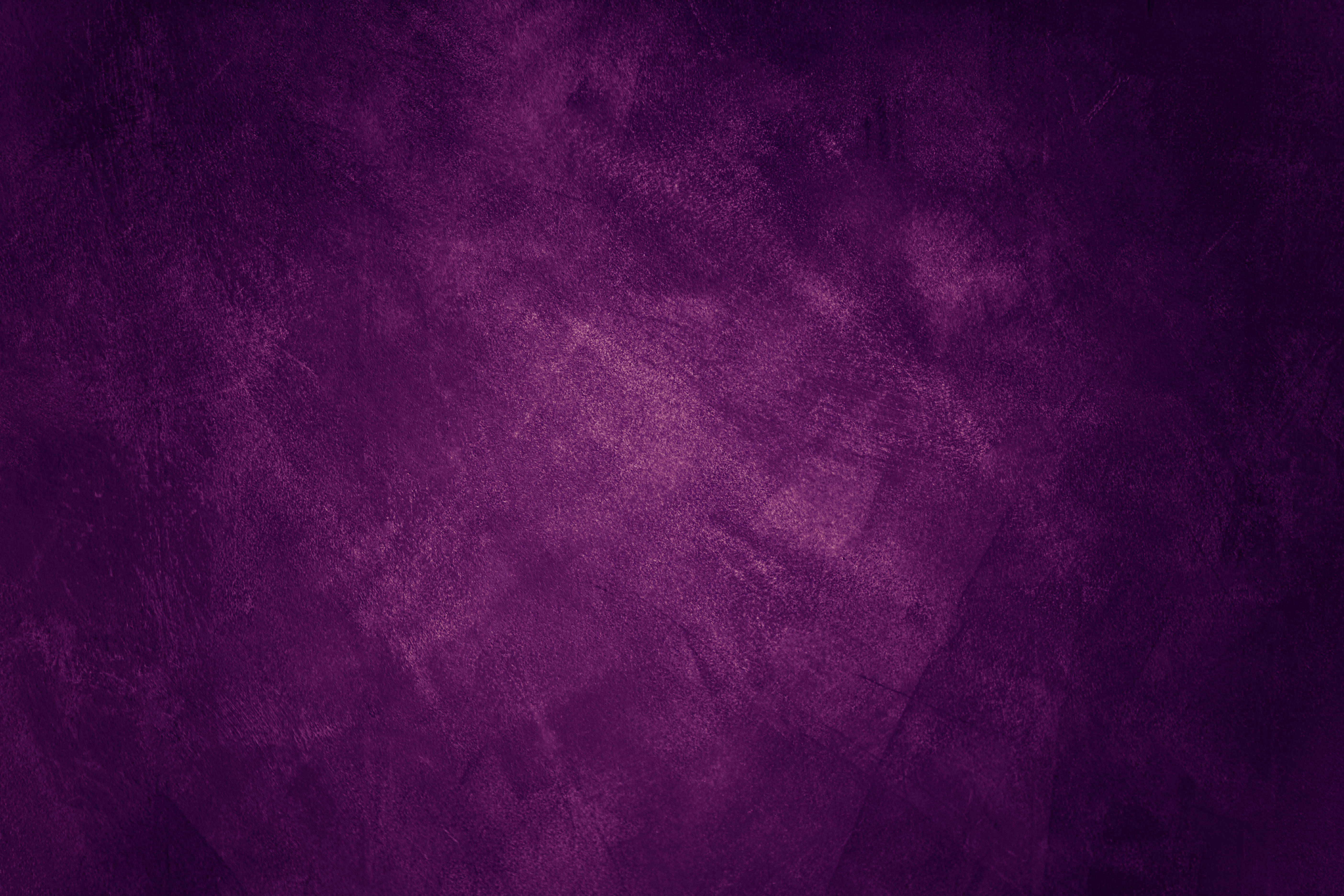 Support options for candidates
Local authorities/ Employer
Recommendations:
This document is to provide advice and recommendations for Local Authority/Employers to assist candidates working through the qualifications framework.​
This document has been approved by CTSI’s Council.​
Please review when you have staff undertaking the qualifications framework.
Recommendation 1: Internally
Recommendation 1: Internal support
Mentor:​Providing a person to help assist staff when working through the qualification.  This can be someone who as completed the qualification.​
Assessor:​This person will need to be suitably qualified to undertake the assessment of a portfolio.  Example:  Weights & Measures (W&M) qualified person will assess a W&M portfolio.  Completed yearly Assessor CPPD course.​
Practice:​Giving staff opportunities to work on different aspects of the job will provide context and practice for future assessments.​
Training:​CTSI and its partners provide training for each subject area within the framework.  Attending training whether with us or provided elsewhere, will assist candidates to prepare for the assessments.​
As part of our training, the trainer will be accredited by CTSI, provide support to the trainee and as part of the course undertake preparation work on exam technique and revision.
Recommendation continued:
Monitoring:​Ensure you are aware of how your trainee is getting on.  Checking in with them regularly, will enable you to assist with any planning needed for external visits or opportunities, to gain further insight and context.​
It is important that students do not feel overwhelmed and helping them create a step-by-step plan will put their mind at rest.  If working on coursework, acting as an advisor for their coursework requirement will provide support but also assurance, they are completing this correctly.  You may not write anything for this element.​
Give them time, where possible, to undertake their studies.​
If completing Stage 2, check in with the assessor to understand where the trainee is, and the progress being made with portfolios.​
Responsibilities of the learner:​CTSI has outlined what it expects of trainees carrying out learning with us.  This includes what our recommendation are for the number of hours of study per week.  This is both learning carried out during work hours but also outside of work. For further information, please see our Responsibilities of the Learner
Recommendation externally:
CTSI has a number of support mechanisms available for students.​
Regional Verifier:​This person is provided by CTSI to undertake the final verification process of a student’s portfolio. They support both the assessor and the trainee throughout.  Ensure your trainee and assessor are aware of who their verifier is and that a planning meeting has occurred with them.​
The verifier is there to help answer queries whether on evidence, the assessment process or generally on the framework.  Where they can’t help, they will direct you to the Education Team​
Guidance:​CTSI has provided a number of guidance documents for different elements of the framework to assist candidates.  ​
Recommendations externally continued
Recommendations externally continued
In addition to the training providing to prepare candidates to sit exams, CTSI also provides additional specific training to assist candidates.​​
Portfolio building days (general).​
Portfolio evidence referencing & matrices CPPD course.​
Portfolio evidence gathering CPPD course.​
Exam technique course.​
Practical Food Sampling course
Recommendations externally continued:
Finally, the Qualifications Resource area contains further information.  Please utilise this area for all documentation and other information associated with the framework.​
​
If you have any ideas on additional support that CTSI can investigate, please complete our Additional Support Ideas form.​
Recommendations externally continued:
CTSI provides opportunities for both students and managers to attend its Surgeries/Q&A sessions.  These are 1-hour sessions that attendees will need to book onto, by completing our online form. For further information, please see the planner on our website.​
​
For further support, please see the Education Team details below:​​
Telephone: 01268 582242 / Email: qualifications@tsi.org.uk​
Team Members:​Head of Education & Training: Sue Steward​Education Team Manager: VACANT​Education Co-ordinators: Rebecca Taylor & Marianne Rickwood​Education Assistance: Alex Jones, Sophia Robinson